CS 591 PHD Seminar
Beginning the journey toward earning a PhD
CS Graduate Office
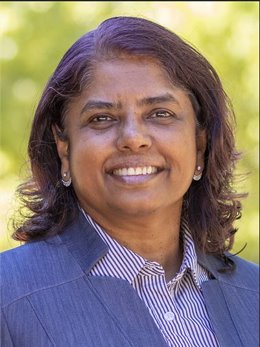 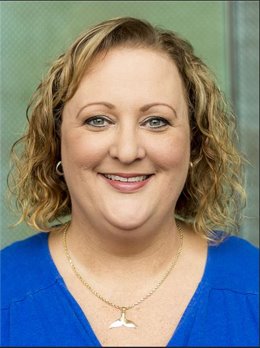 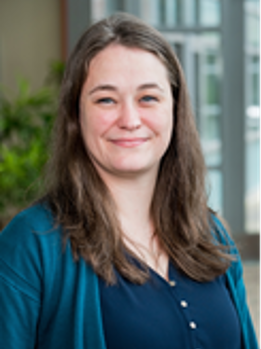 Viveka KudaligamaSenior Assistant DGS
Kara McGregorGrad Program Coordinator
Jennifer ComstockGrad Advisor - PhD
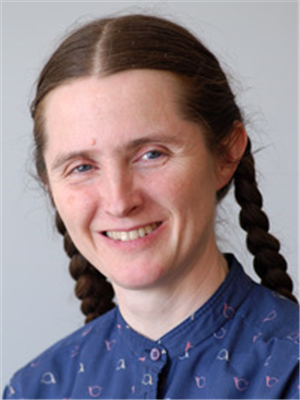 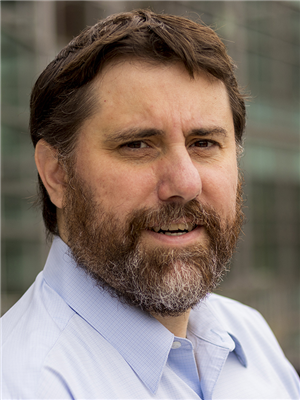 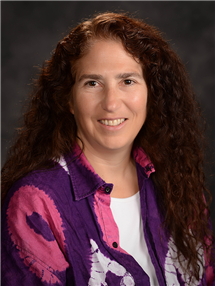 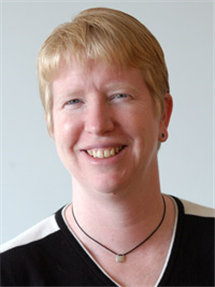 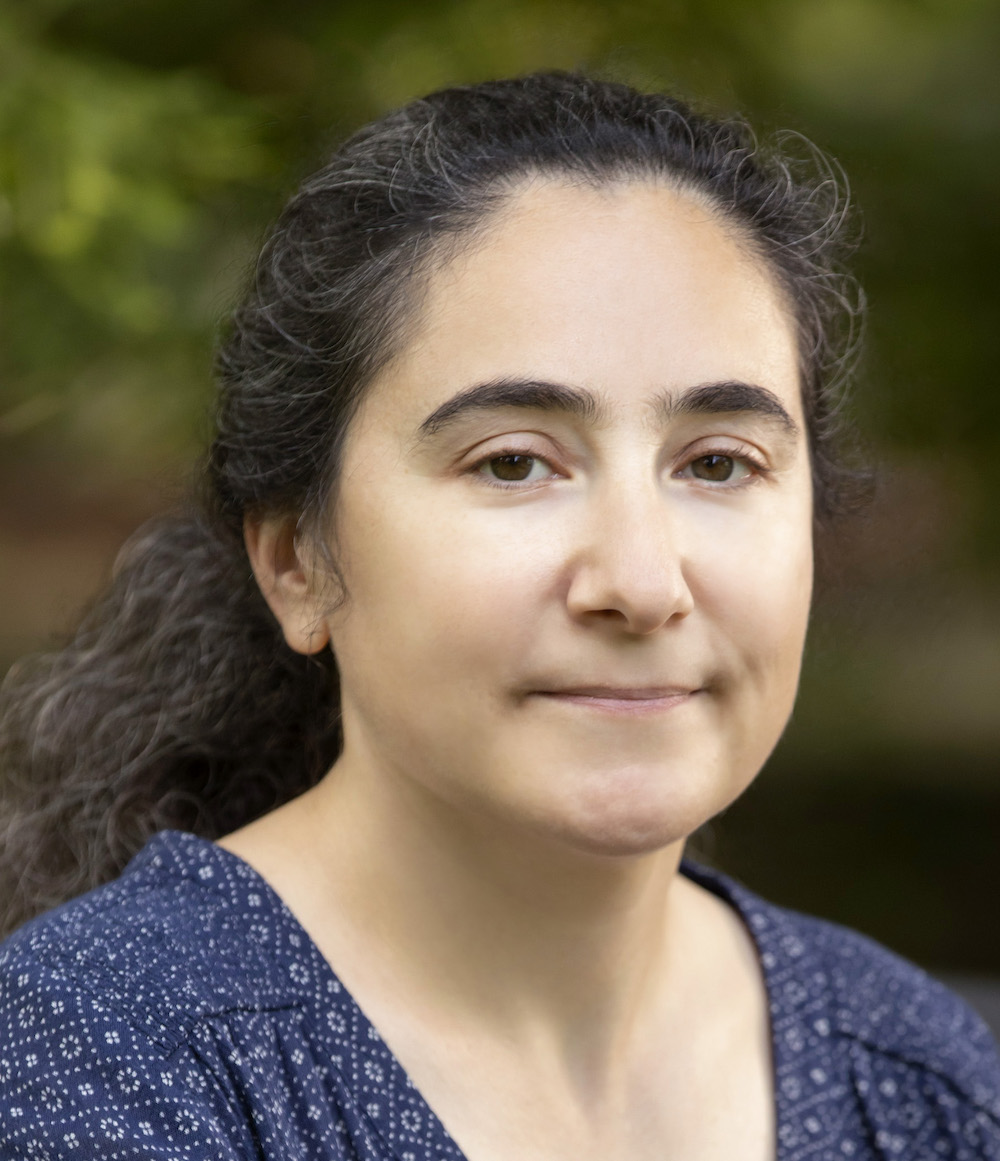 Nancy AmatoHead of CS
Darko MarinovDir. Grad Studies
Svetlana LazebnikAssociate DGS
Elsa GunterAssoc Head of CS
Robin KravetsEx-DGS
[Speaker Notes: Viveka makes the entire program run smoothly. She coordinates admissions, orientation events, annual evaluations, and advising
Kara will advise students on course requirements. She also does the TA assignments.
Maggie facilitates communications between students and staff, and helps with many of the orientation and other department events]
Virtual Queue for Walk-in Advising
Online graduate advising hours
Monday, Wednesday: 10:00-11:30 AM & 1:00-4:00 PM CST
Tuesday: 10:00-11:30 AM & 1:00-4:00 PM CST
Thursday: 10:00-11:30 AM & 2:00-4:00 PM CST
Friday 10:00 - 11:30 AM CST

https://queue.illinois.edu/q/cs-grad-advising/
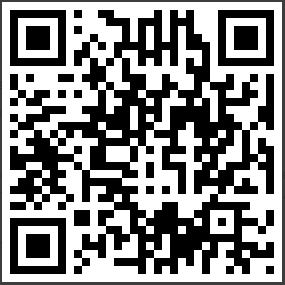 Meet with the DGS
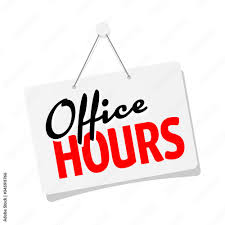 Office hours 
Wednesday 3:00pm
In 1324 B Siebel Center
(East end of South hallway)
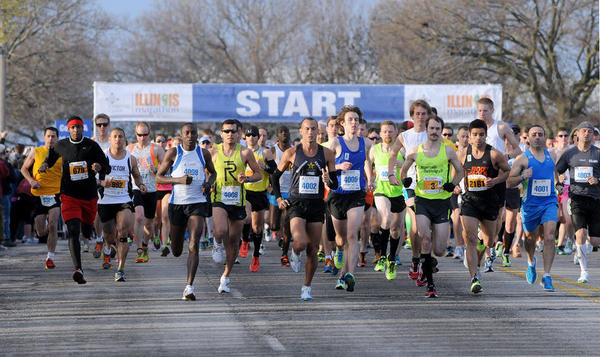 The path to a PhD is like a marathon.
[Speaker Notes: All of you start at the same time, but will proceed at a pace that works for you.
There will be periods when you are performing well, and periods when you struggle.
And what matters most is that you finish. 
The purpose of the CS graduate office is to keep you on pace, and maybe to cheer you on when you need it]
Some of the Challenges
Transition from consuming to producing knowledge
Develop professional communication skills
Manage time and stress
Deal with rejections
Develop people skills
[Speaker Notes: That investment also comes with challenges. It requires more then putting in the work.]
You are investing BIG in your career
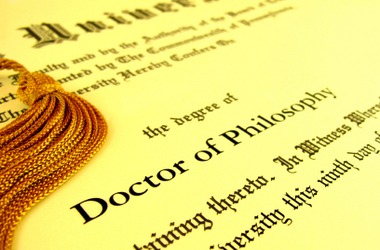 Image from: http://nursinglink.monster.com/nfs/nursinglink/attachment_images/0017/5576/PhD_crop380w.jpg?1299173897
[Speaker Notes: We are all here because each of you would like to earn a PhD. I admire you because this is a big investment in your career. Most of you will spend 5 to 7 years working toward your degree, and these years come during a precious time in your life. Many of your friends will get married, grow in their professional career; all while you are pursuing a doctoral degree.]
A PhD is worth the investment
Achievement (only about 2% of U.S. population has a PhD)
Knowledge and discovery
New career pathways
Entrepreneurship
[Speaker Notes: Earning the degree is worth the investment]
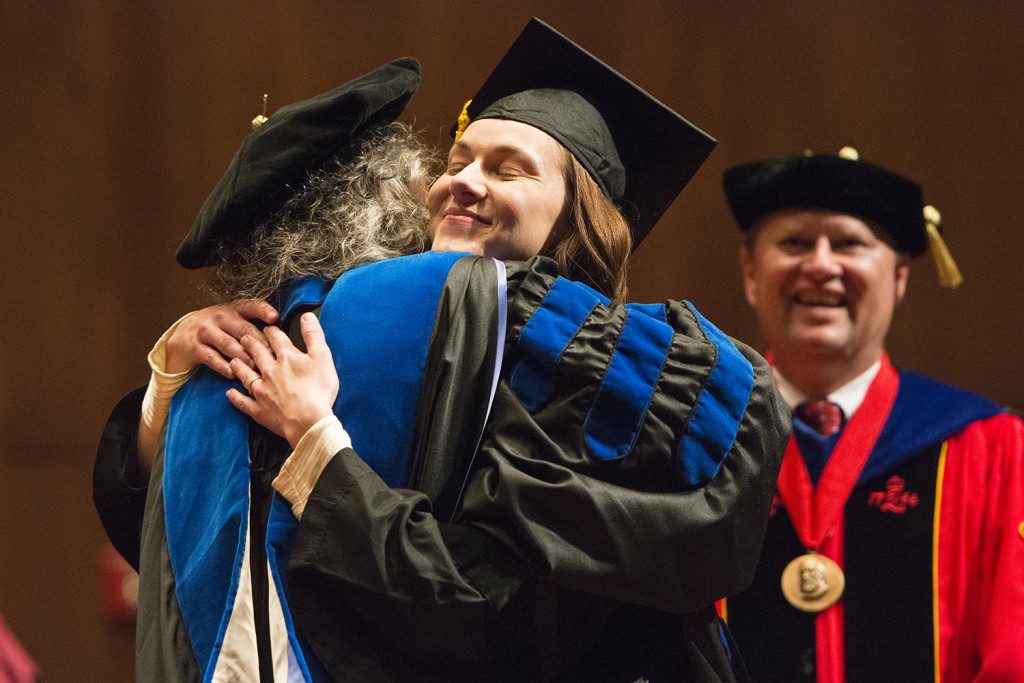 Image: https://finishyourthesis.com/worth-getting-your-phd-degree/
[Speaker Notes: After its all done, you will deserve a hug!]
Learning and Other Goals
How to be a successful graduate student and researcher
Develop professional skills needed for research
Campus resources for research 
Program requirements and strategies
Build student and faculty community

Get exposure to all of the areas in the department
[Speaker Notes: How to be a successful student (career paths and expectations, communication skills, ethics, etc.)
Skills (speaking, writing, people skills), need money (grant writing skills)]
PhD Timeline
Desired
Required
Seek jobs
Internship
Internship
Write paper
Write paper
Write paper
Write paper
Write paper
Qual exam(1st)
Qual exam(2nd)
Prelim exam
Write dissertation
Defend
Find advisor + topic
Satisfy course requirements
FY1
SY1
FY2
SY2
FY3
SY3
FY4
SY4
FY5
SY5
FY6
SY6
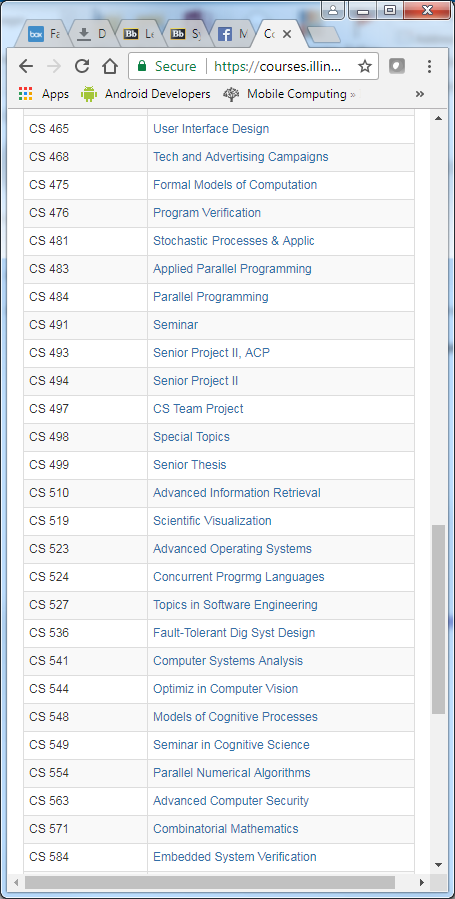 Plan coursework(many courses per semester)
[Speaker Notes: About 70 courses each semester. There is something for everybody. You can choose the curriculum path you want and we will help you do that through the program of study process. We will have some sessions to talk about program requirements and get the program of study completed.]
Find an Advisor
Find a Thesis Topic
Discuss ideas with your advisor and peers
Learn about peer research projects 
Attend seminars
Perform independent study 
Extend course projects
Read papers
University research
Industry research
Careers
University teaching
Entrepreneurship
[Speaker Notes: I don’t anticipate anyone graduating before the end of the semester.]
First Year Schedule and Funding
Department RA
Minimum of 4 hours of CS 597 for Fall and Spring semester
Can be with the same or different faculty
Use these independent study hours to find an advisor

Minimum 12 credit hours for Fall and Spring semester
Recommended: 1 or 2 “true” course plus 4 or 8 hours of CS 597
First Year Travel/Equipment Budget
Department Grant
$2500
Meant for research travel or research equipment
Meant to replace any support from RA funding sources
Using it
Must go through your assigned admin (coming soon)
Subject to all university restrictions (e.g., Amazon purchases have restrictions)
Any equipment purchase is the property of the department
Not for use for personal property or travel
Must be used in your first year, by June 30, 2024. Deadline to submit requests is May 31, 2024.
By the end of the semester
Familiarize your self with required coursework for the PhD program
Pick a primary area (plus potential secondary areas)

Make new friends!
Expectations of Conduct
We are committed to the creation of an anti-racist, inclusive community that welcomes diversity along a number of dimensions, including, but not limited to, race, ethnicity and national origins, gender and gender identity, sexuality, disability status, class, and religion. 

We support a safe and encouraging learning and work environment thatallows all students, staff and faculty equitable opportunities and respect.

We expect professional and respectful interaction and communication from all students, staff, and faculty.
Student Employment (Non-Fellowship)
If you’re a new employee at the university
 You need to update work authorization (I-9 employment form or a W-8BEN form)
 You have paycheck or tuition waiver questions
 You have any employment related questions

Please contact CS HR at cs-hr@cs.illinois.edu
Organization
Meet on Mondays, 11:00-11:50 AM
Schedule posted on the web site (https://courses.engr.illinois.edu/cs591phd/fa2023/)
Lecture and discussion format

Must receive a Satisfactory (“S”) grade
receive credit for all assignments
have at most one unexcused absence, one excused absence
[Speaker Notes: All put together by thinking about what you need to be successful]
By Next Time
1. Introduce yourself on slack

2. Skim the Graduate College Handbook http://www.grad.illinois.edu/gradhandbook

3. Come to class with questions
Assignment Policy
The seminar has several assignments. You must receive credit for all assignments to pass (receive “S” grade) the seminar.
Attendance Policy
We will be taking attendance in class (and monitoring attendance on zoom for approved students only)

Can have at most one unexcused absences and one excused absences. 
Excused absences include personal illness and university travel
Notify the course staff before the absence (for travel) or as soon as possible (for illnesses)
Online Resources
CS Grad Program: http://cs.illinois.edu/current-students/graduate-students

My.CS portal: http://my.cs.illinois.edu

Grad College Website: http://www.grad.illinois.edu 

Grad Handbook: http://www.grad.illinois.edu/gradhandbook